Художественный музей
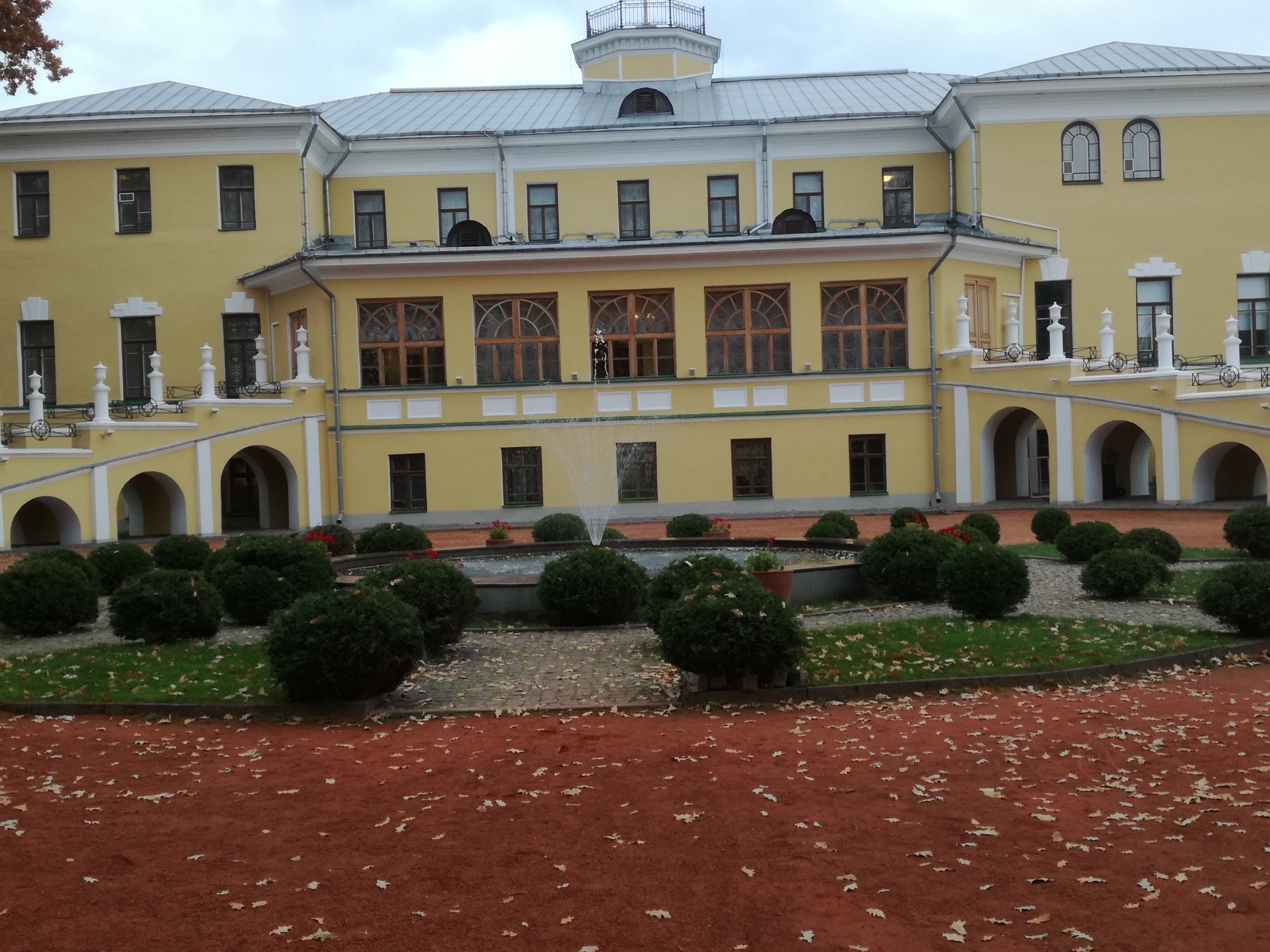 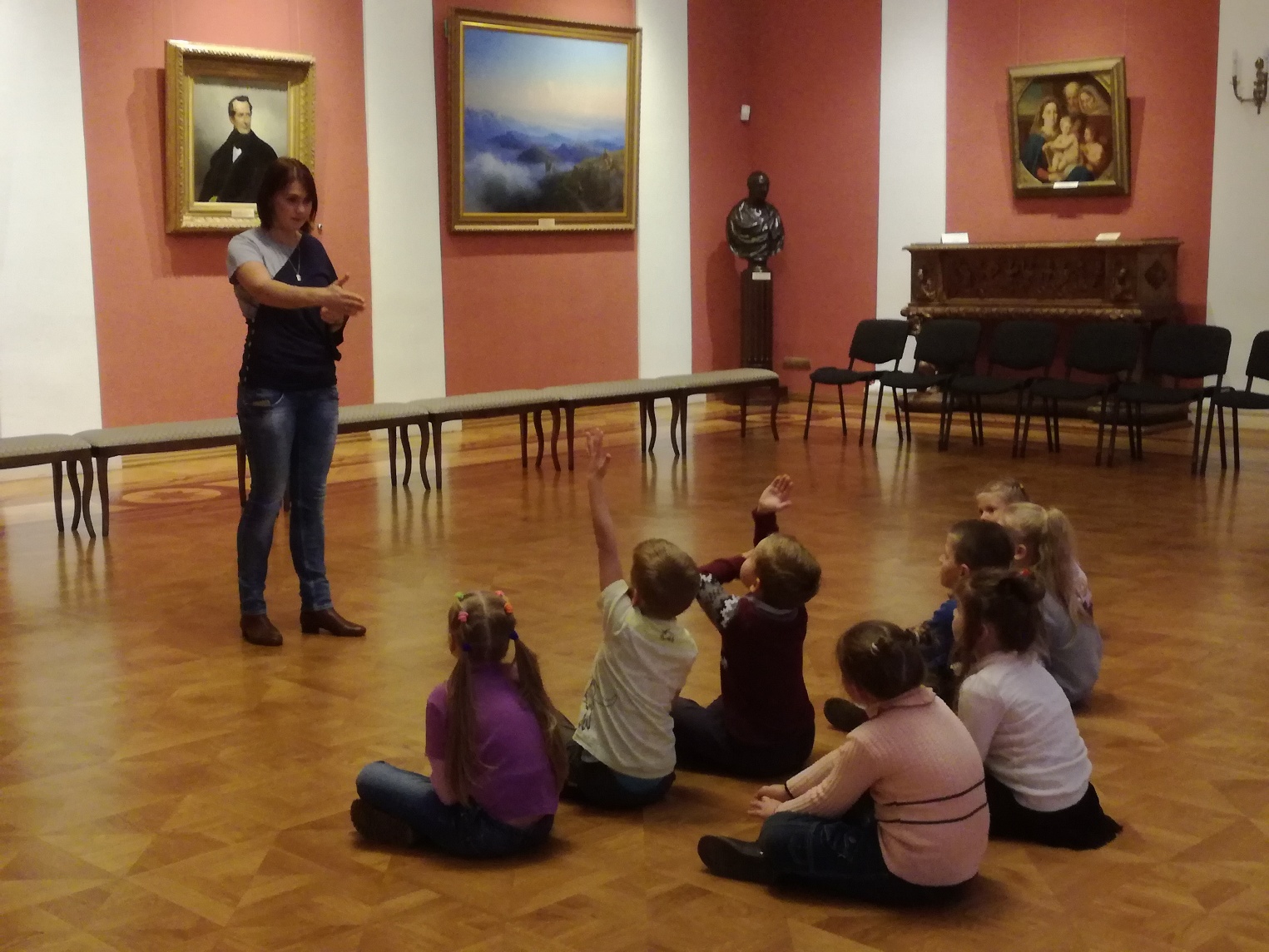 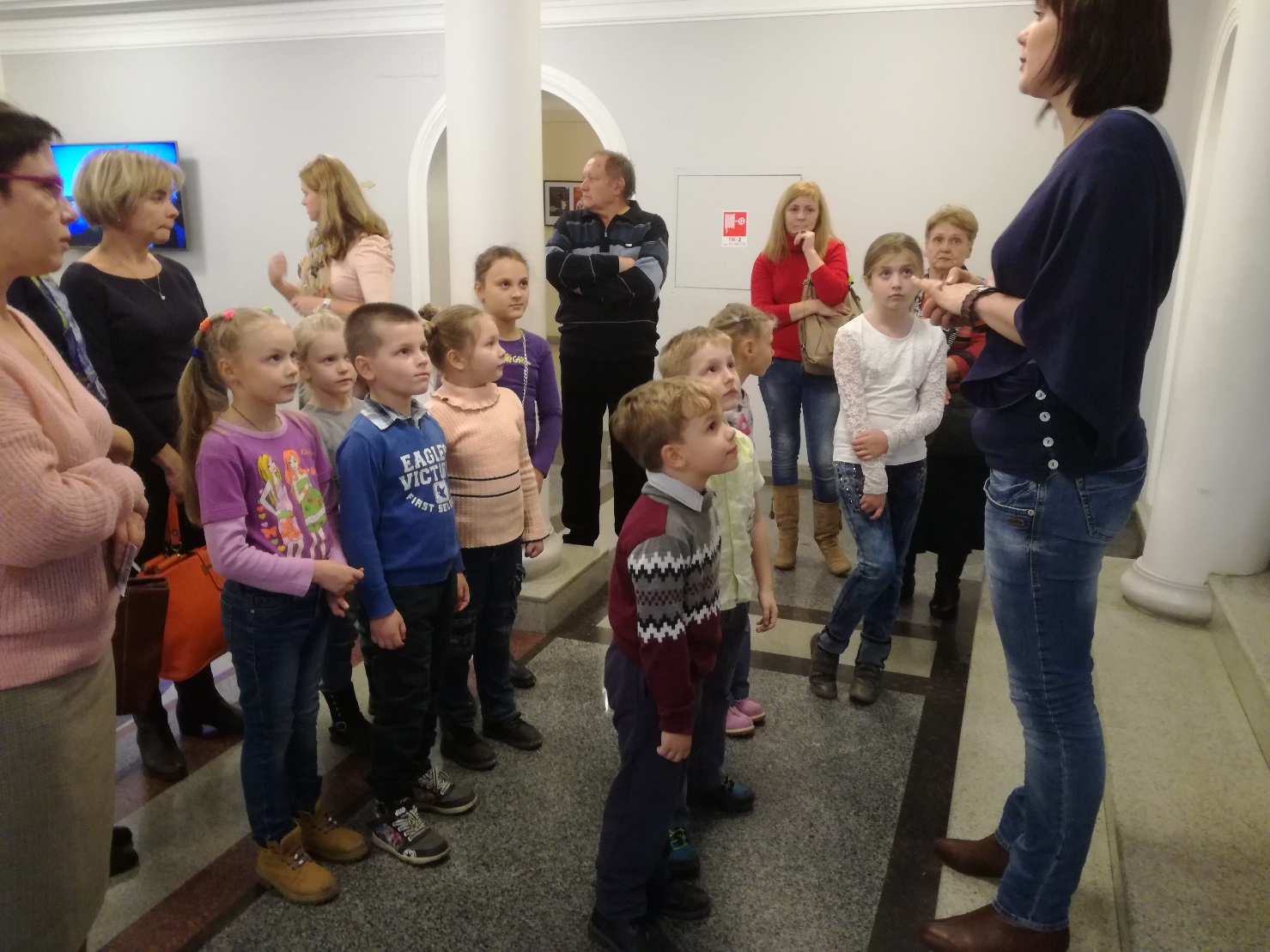 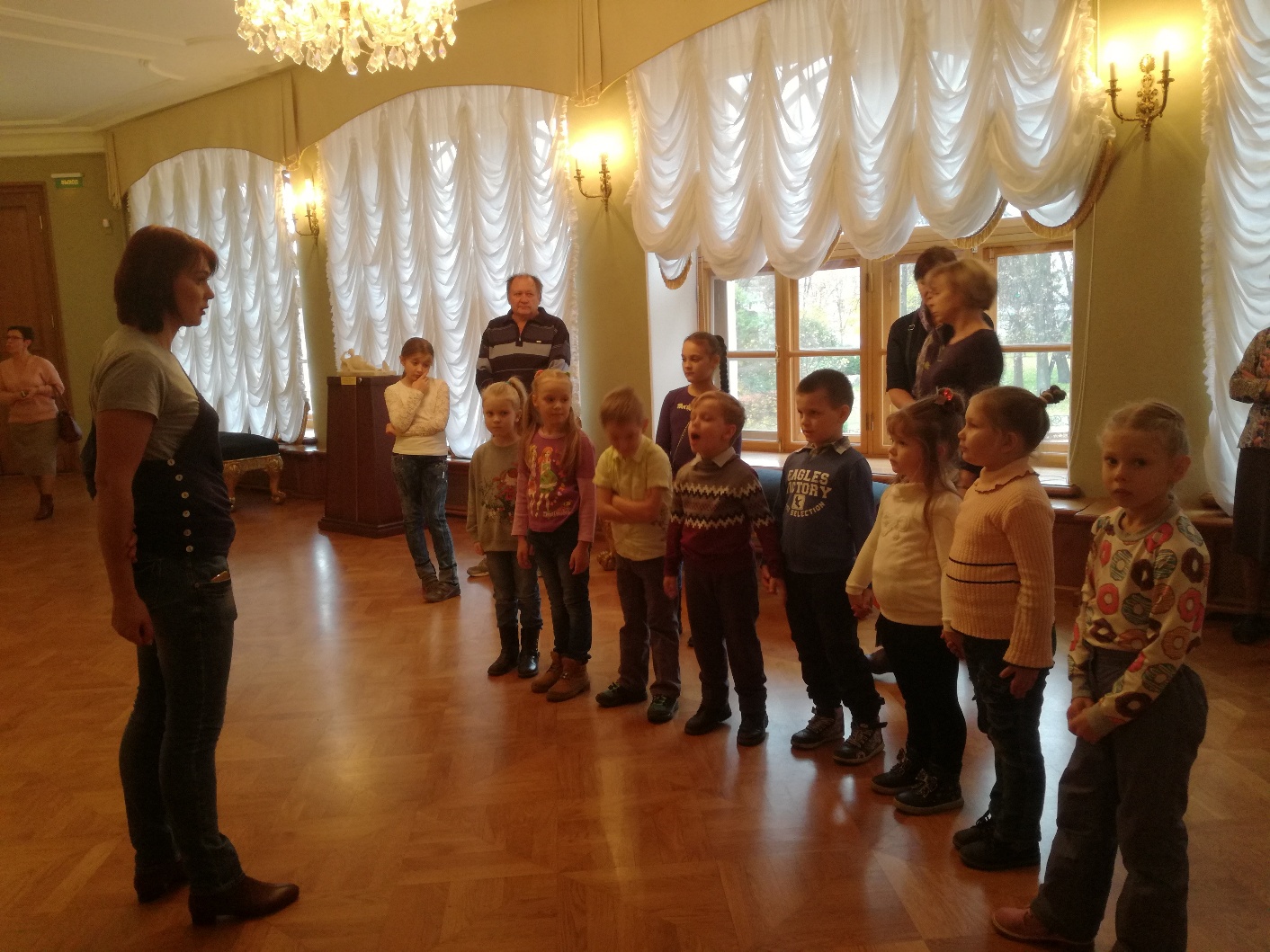 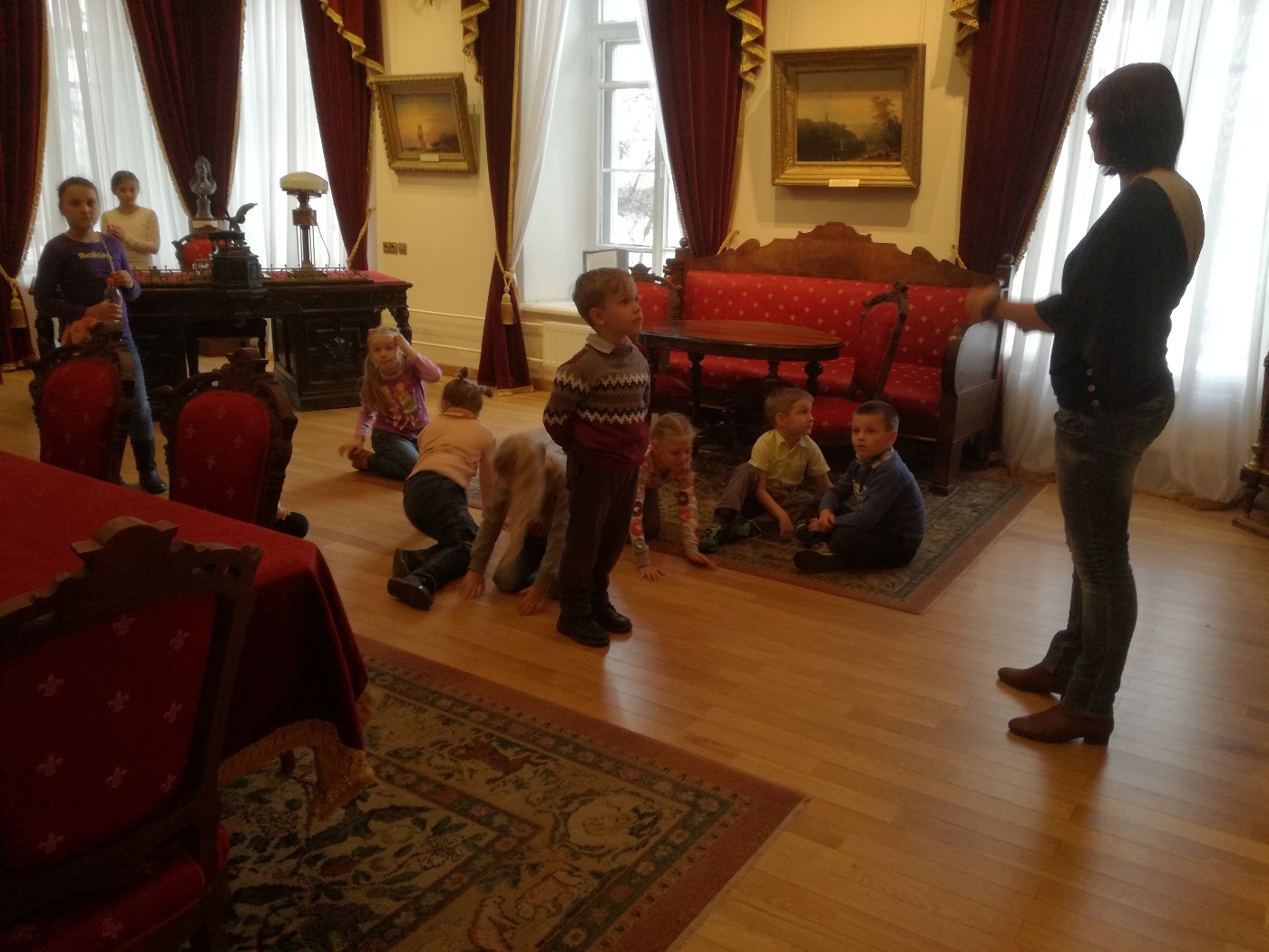